HCMI 4225: Economics of Insurance
BUSN 204: Tue/Thur 9:30 PM – 10:45 AM
Shane Murphy – shane@uconn.edu
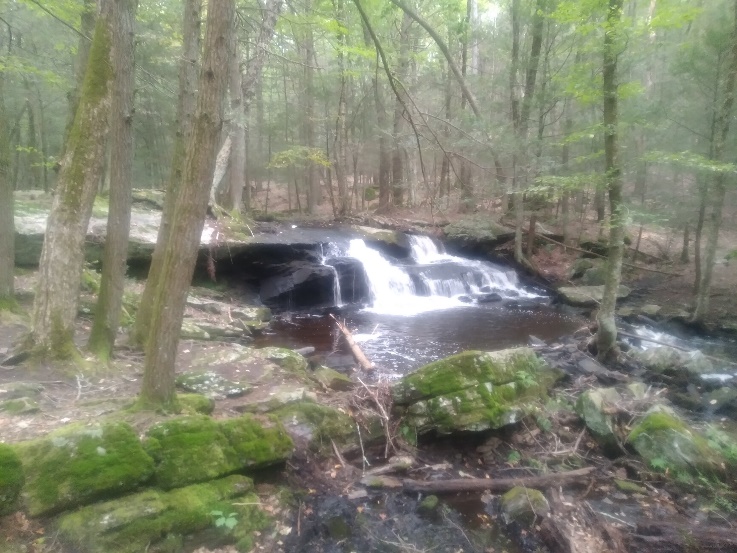 Utility
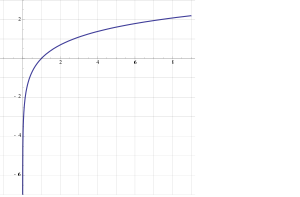 y=U(x)
Utility is generally increasing in x
(So U’(x)>0)
Utility is generally concave
U(E(x))>E(U(x))
(also U’’(x)<0)
Examples
y=ln(x)
y=√x
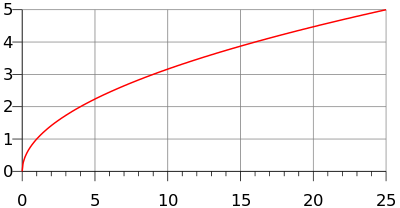 Marginal utility
Marginal utility the change in utility from a change in input (wealth) given the current level of the input
What is change in utility if someone's wealth changes by a dollar


Diminishing marginal utility
In general, the wealthier someone is, the less utility they gain from earning an extra dollar
The less utility they lose from losing an extra dollar
The utility lost if someone loses $1000 is greater if they are poor
Risk aversion and Loss aversion
Risk aversion comes about because marginal utility is diminishing
Imagine you are in a coin flip scenario, heads you win $10,000, tails you lose, call that scenario A
Scenario B is a situation where you don’t have to flip a coin
Expected value of the two scenarios is equal (on average, you end up with no change)
Diminishing marginal utility can be used to show people prefer scenario B
People prefer a risk free situation to a risky situation
Loss aversion is based on a psychological approach called Prospect theory
Different from risk aversion, people have a greater aversion to loss than might be expected from the marginal utility approach
So they have two utility functions, a positive one that seeks gains and a negative one that avoids losses
And the negative one is maybe a bit larger in magnitude
Risk Premium
Risk Premium is the maximum amount of money a risk-averse person would pay to avoid taking a risk
Risk Premium is the difference between the expected value of a gamble and the value of a sure outcome such that the utility of that outcome equals the expected utility of the gamble
We won’t use this precise definition in this class, but it is important in an economics class
The risk premium is a function of risk aversion – more risk averse people are willing to pay a greater premium
The risk premium is not a function of loss aversion
Insurance premiums
Insurance capitalizes on this
Under this theory the maximum a person is willing to pay for insurance is the expected loss plus the risk premium (so expected revenue equals expected loss for the insure plus an additional premium)
On average, an insurance company pays out the expected loss (so expected cost equals expected loss)
So the expected profit is the expected revenue minus expected cost
If a persons insurance premium is as large as possible, then profit equals the risk premium!
Demand for Insurance
Factors of Demand:
Risk Aversion
Perception of Risk
Peer Behavior
Wealth and Income
Ability to Externalize Risk
Moral Hazard
Diversification and Pooling and the Role of the Standard Deviation
In a sense, Insurance is a mechanism by which the cost of risks are mediated through pooling
The insured are willing to pay a risk premium to cover administrative and transaction costs of the pool in return for the reduction in risk
Members of a pool do not necessarily make equal contributions
Contributions may be increasing in level of risk and exposure
Diversification and Pooling and the Role of the Standard Deviation
Why are there very few private flood insurance plans?
Practice expected value problem 1
Lottery L has two outcomes A, B, U(x) = √X
A gives you $25, B gives you $10
P(A) = 0.1, P(B) = 0.9

What is E(X), the expected value of the lottery?
What is U(E(X)), the utility of the expected value?
Practice expected value problem 1 (with Solution)
Lottery L has two outcomes A, B, U(x) = √X
A gives you $25, B gives you $10
P(A) = 0.1, P(B) = 0.9

What is E(X), the expected value of the lottery?
E(X) = A*P(A)+B*P(B) = 0.1*25+0.9*10 = 2.5+9=11.5
What is U(E(X)), the utility of the expected value?
U(x) = √X = U(11.5) = √11.5 = 3.39
Practice expected value problem 1
Lottery L has two outcomes A, B, U(x) = √X
A gives you $25, B gives you $10
P(A) = 0.1, P(B) = 0.9

What is U(A), U(B)?
What is E(U(X)), the expected utility of the lottery?
Practice expected value problem 1 (with Solution)
Lottery L has two outcomes A, B, U(x) = √X
A gives you $25, B gives you $10
P(A) = 0.1, P(B) = 0.9

What is U(A), U(B)?
U(A) = U(25) = √25 = 5        U(B) = U(10) = √10 = 3.16
What is E(U(X)), the expected utility of the lottery?
E(U(X)) = U(A)*P(A)+U(B)*P(B) = 5*0.1+3.16*0.9 = 0.5 + 2.85 = 2.9
Practice expected value problem 1 (with Solution)
Lottery L has two outcomes A, B, U(x) = √X
A gives you $25, B gives you $10
P(A) = 0.1, P(B) = 0.9
What is E(X), the expected value of the lottery?
E(X) = A*P(A)+B*P(B) = 0.1*25+0.9*10 = 2.5+9=11.5
What is U(E(X)), the utility of the expected value?
U(x) = √X = U(11.5) = √11.5 = 3.39
What is U(A), U(B)?
U(A) = U(25) = √25 = 5        U(B) = U(10) = √10 = 3.16
What is E(U(X)), the expected utility of the lottery?
E(U(X)) = U(A)*P(A)+U(B)*P(B) = 5*0.1+3.16*0.9 = 0.5 + 2.85 = 2.9
Practice expected value problem 2
Lottery L has two outcomes A, B, U(x) = √X
A gives you $0, B gives you $16
P(A) = 0.75, P(B) = 0.25
What is E(X), the expected value of the lottery?
What is U(E(X)), the utility of the expected value?
What is U(A), U(B)?
What is E(U(X)), the expected utility of the lottery?
Practice expected value problem 2 (with solution)
Lottery L has two outcomes A, B, U(x) = √X
A gives you $0, B gives you $16
P(A) = 0.75, P(B) = 0.25
What is E(X), the expected value of the lottery?
E(X) = A*P(A)+B*P(B) = .75*0+0.25*16 = 0+4=4
What is U(E(X)), the utility of the expected value?
U(x) = √X = U(4) = √4 = 2
What is U(A), U(B)?
U(A) = U(0) = √0 = 0        U(B) = U(4) = √4 = 2
What is E(U(X)), the expected utility of the lottery?
E(U(X)) = U(A)*P(A)+U(B)*P(B) = 0*0.75+2*0.25 = 0 + 0.5 = 0.5
Practice expected value problem 3
Lottery L has two outcomes A, B, U(x) = √X
A gives you $25, B gives you $81
P(A) = 0.6, P(B) = 0.4
What is E(X), the expected value of the lottery?
What is U(E(X)), the utility of the expected value?
What is U(A), U(B)?
What is E(U(X)), the expected utility of the lottery?
Practice expected value problem 3 (with solution)
Lottery L has two outcomes A, B, U(x) = √X
A gives you $25, B gives you $81
P(A) = 0.6, P(B) = 0.4
What is E(X), the expected value of the lottery?
E(X) = A*P(A)+B*P(B) = 0.6*25+0.4*81 = 15+32.4 = 47.4
What is U(E(X)), the utility of the expected value?
U(x) = √X = U(47.4) = √47.4 = 6.88
What is U(A), U(B)?
U(A) = U(25) = √25 = 5        U(B) = U(81) = √81 = 9
What is E(U(X)), the expected utility of the lottery?
E(U(X)) = U(A)*P(A)+U(B)*P(B) = 5*0.6+9*0.4 = 3 + 3.6 = 6.6
Practice expected value problem 4
Lottery L has three outcomes A, B, C, U(x) = √X
A gives you $0, B gives you $9, C gives you $100
P(A) = 0.7, P(B) = 0.2, P(C) =0.1
What is E(X), the expected value of the lottery?
What is U(E(X)), the utility of the expected value?
What is U(A), U(B), U(C)?
What is E(U(X)), the expected utility of the lottery?
Practice expected value problem 4
Lottery L has three outcomes A, B, C, U(x) = √X
A gives you $0, B gives you $9, C gives you $100
P(A) = 0.7, P(B) = 0.2, P(C) =0.1
What is E(X), the expected value of the lottery?
E(X) = A*P(A)+B*P(B)+C*P(C) = 0*0.7+9*0.2+100*0.1 = 0+1.8+10=11.8
What is U(E(X)), the utility of the expected value?
U(E(X)) = √E(X) = √11.8 = 3.44
What is U(A), U(B), U(C)?
U(A) = √0 = 0, U(B) = √9 = 3, U(C) = √100 = 10
What is E(U(X)), the expected utility of the lottery?
E(U(X)) = U(A)*P(A)+U(B)*P(B)+U(C)*P(C) = 0*0.7+3*0.2+10*0.1 = 0+0.6+1 = 1.6
Law of Large Numbers
Given a fair experiment, the average or mean value of the results obtained from a large number of trials should be close to the expected value. As more trials are performed, the mean will tend to become closer to the expected value.
If X is a random variable and (x1, x2, x3, x4, x5) are random draws from X
Average(x1, x2, x3, x4, x5) ≠ Expected Value (X)
And Average (x1, x2, …, x999, x1000) ≠ Expected Value (X)
But the Average(x1, x2, …, x999, x1000) will usually be closer to E(X)
Risk for an insurance company is that the average loss for its portfolio in a given year will be larger than expected
So what does the Law of Large Numbers suggest an insurance company should do to reduce this risk?
Pooling in Insurance
Efficiency (maximized social welfare) vs Equity (“fairness”)
How do you think Efficiency and Equity could be managed in designing an insurance program?
Pooling equilibrium – all risk types buy the same policy
High risk individuals pay lower rate, low risk individuals pay higher rate
Low risk individuals less likely to buy insurance
High risk individuals more likely to buy insurance
Separating equilibrium – Risk types buy different insurance policies
Low risk individuals pay lower rate, become more likely to buy policy
High risk individuals pay higher rate, become less likely to buy policy
Adverse Selection
Adverse selection occurs when market participation is affected by asymmetric information
Adverse selection occurs when high-risk individuals are more likely to purchase insurance than low-risk individuals
Mitigating Adverse Selection
Individual Mandate in the ACA
Waiting Period before Coverage Takes Effect
Premiums Tied to Risk
Moral Hazard
When there is a lack of incentive to guard against risks because an individual is protected from the consequences of those risks
Mitigating Moral Hazard
Co-payments and Deductibles
Separating and pooling equilibria
Consider an insurance market with two types of customers (heterogeneous)
H – high risk
L – low risk
The expected cost of high risk customers is higher than low risk
Costumers know their risk, but insurance companies do not (private information, asymmetric information)
Insurance plans
In a simple model, insurance plans vary on premiums and amount of coverage
Insurance companies need premiums large enough to cover expected medical costs
High risk types have higher expected medical costs
For a simple model, consider insurance plans that have a limit on annual coverage
High risk types want a higher limit
Pooling equilibrium
In a pooling equilibrium, both risk types buy the same insurance plans and pay the same premiums
High risk types want more generous coverage (higher limit)
Pooling equilibria are unstable
Low risk types will be willing to get plans with less coverage If they cost less
High risk types may find less coverage plans to not be worth it
Even if insurance companies don’t know customer types
Separating equilibrium
But if two plans are offered:
low risk types will buy the low premium, low coverage plans
High risk types will buy the higher premium, higher coverage plans
Now insurance companies know who is who
This will drive up cost of high coverage plans!
Low risk types will only be partially insured

In a market where most of the population is healthy, separating equilibria may also be unstable!
It is possible to offer plans that attract both types away from separating equilibria
But these plans will still be unstable – there is no stable plan!
Demand for insurance: Risk avoidance vs access
In the late 1990s, John Nyman made an argument against excessive concern for moral hazard
His argument is that risk avoidance and the demand for certainty is not the reason people buy insurance, especially health insurance
Instead, people demand health insurance in order to increase their access to health care in time of need (the access motive)
Demand for Insurance: Access effect
More importantly, consider an example:
Elizabeth purchases an insurance policy (for $4,000) that directly writes a check for $40,000 upon a diagnosis with breast cancer
Without the insurance, she would purchase a $20,000 mastectomy
With the insurance, she also buys a $20,000 breast reconstruction procedure
Now consider a separate example:
Elizabeth purchases an insurance policy (for $4,000) that pays up to $40,000 upon a diagnosis with breast cancer
In this case, what would Elizabeth buy?
What if the policy pays up to $80,000?
Demand for Insurance: Access effect
In the first example, Elizabeth’s purchases represent her demand for care when sick and provided with $40,000.
Her spending represents the purchase which provides her with the most welfare
So the moral hazard is, in a sense, efficient.

In the second and third cases, we don’t know how much of her purchases represent what she would do if she had a check or $40,000 and how much of her purchases represent the fact that medical care has an effective price of $0 for the first $40,000 of spending.
In fact, the uninsured may have less price elasticity for medical care than the insured
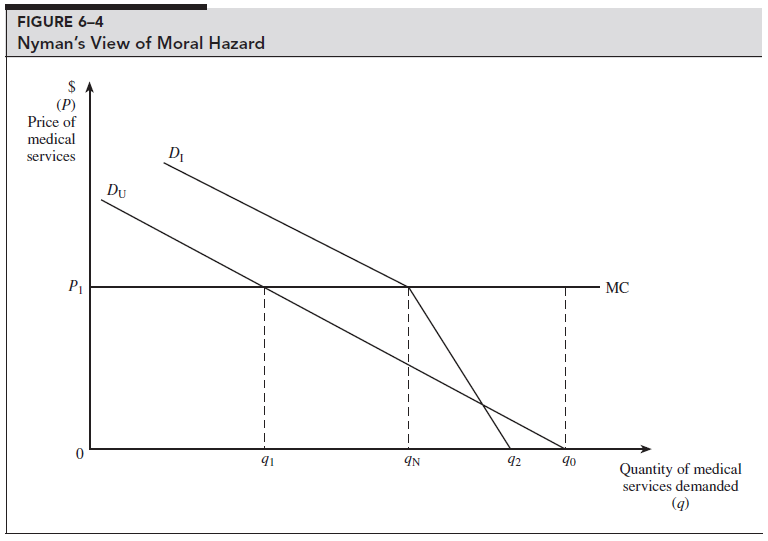 The uninsured
Have higher rates of preventable and/or untreated illness
Are less likely to receive care that they feel they need
Have more preventable hospitalizations 
Have shorter hospital stays for the same conditions
Are hospitalized sicker and have poorer health outcomes (including death)…
In fact, the uninsured may have less price elasticity for medical care than the insured
The uninsured
Have higher rates of preventable and/or untreated illness
Are less likely to receive care that they feel they need
Have more preventable hospitalizations 
Have shorter hospital stays for the same conditions
Are hospitalized sicker and have poorer health outcomes (including death)…
Note about utility
In most models of insurance, there are 4 different possible states of the world with 4 different values of Wealth:



The insurance companies average cost is:
	Probability get sick * Cost of Illness
The insurance companies average revenue is:
	Insurance Premium
If profits were zero then Insurance Premium = Probability get sick * Cost of Illness
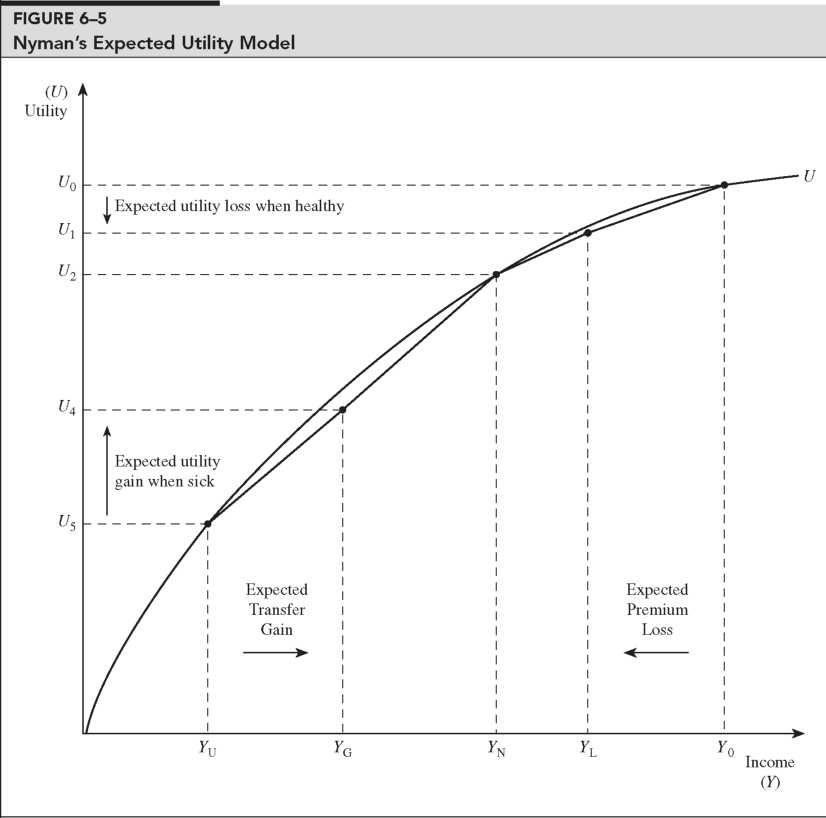 Transfer of wealth from the healthy to the sick has a different utility interpretation than a simple gamble
Implication for cost sharing
Remember our methods of mitigation moral hazard:
Higher deductibles and coinsurance, Care management, Prepayment, Gatekeeping, Utilization review, Voluntary and mandatory second opinions, Chronic disease management
If the negative cost of moral hazard is overestimated, then mitigation will be overzealous
“Cost sharing policies are directed at problems that largely do not exist”
Insurance subsidies are socially optimal (providing access value to those who couldn’t afford it)
Adverse selection example
High risks are more expensive than low risks, and spending is greater under the generous plan for each risk type. 
The last column shows the posited gain in benefits the different types of individuals receive from the generous as opposed to the moderate plan. 
The efficient outcome in this example is for high-risk people to be in the more generous plan and low risk people to be in the moderate plan. 
High risks should be in the generous plan because the incremental value of that plan to them ($40) is greater than its additional cost ($30). 
For low risks, the opposite is true ($15 <$20).
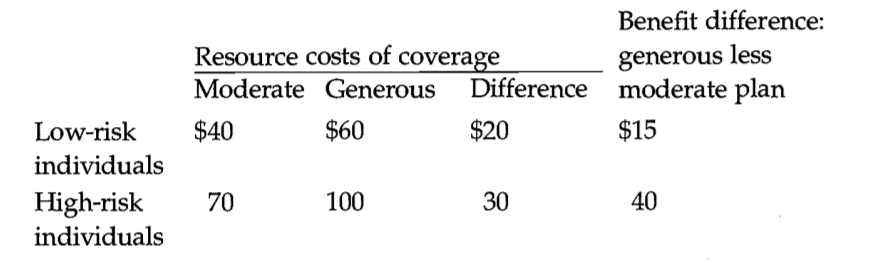 Adverse selection example
We suppose that insurers charge the same premium for everyone enrolled in the plan
possibly because individuals are indistinguishable to the insurer, equal premiums are required by law, or employers adopt this policy to help spread risks.
Starting at the efficient equilibrium, the premiums that would cover costs in this case are $40 for the moderate plan and $100 for the generous plan. 
If these premiums were offered, however, all of the high-risk people would switch to the low-risk plan: 
the additional cost to high risks of the more generous plan ($60) is not worth the additional benefit ($40). 
Thus, everyone would wind up in the moderate plan. The reason is simple: A person who switches from the generous to moderate plan benefits by mixing in with lower-risk individuals, and since premiums reflect risk mixes, this distorts choices towards the moderate plan.
This leads to higher costs for the low risk individuals or higher losses for the insurance provider
Paper discussion
5-10 pages (aim for 7-8)
Topics: “Health and Social Insurance”
Health – Public Health
Social Health
Health Insurance
Social Insurance
Health and Society
Insurance means payment/payers (and payees)
Discussion of topics
Extended office hour appointments (week of October 4 or 11)
Groups are allowed (1-4)
Formats – paper, video (20-40 min), other?
Sources – academic (peer reviewed), At least 5
Sources:
(optional) Klein, Robert (2014) A Primer on The Economics of Insurance (https://www.researchgate.net/publication/270500085_A_Primer_on_The_Economics_of_Insurance)
(optional) Nyman, John A. “Is ‘moral hazard’ inefficient? The policy implications of a new theory.” Health Affairs 23, no. 5 (2004): 194-199.
(optional) Cutler, David M., and Richard J. Zeckhauser. “Adverse selection in health insurance.” In Forum for Health Economics & Policy, vol. 1, no. 1. De Gruyter, 1998.